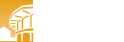 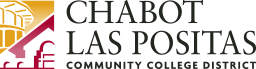 SCFF Seeded Project Report: Residency Determination
Responding to Increased Petitions for 
Residency Reclassifications
Goal
The main goal is to improve the residency determination process where we have a five month back-log of petitions. 
We hope to decrease this backlog by at least 2-3 months and by about 20% year over year in 20-21. 
Increase enrollment of students petitioning for non-resident reclassifications by reducing response time
SCFF Seeded Project funding: $5,000.
Challenges
While the SCFF Seeded Project goal is still very important, vacancies in Chabot’s A&R that persist with the hiring freeze have caused significant impacts to the department’s workload
Current Vacancies:
Student Records Evaluator
Admissions and Records Assistant II (Apprenticeships)
Challenges Continued
Many Chabot A&R classified employees are already working overtime on:
Sheriff’s Academy customized course registration
Separating summer and fall registration
CVC OEI agreement impacts
Non-credit course registration reporting and transcription, 
Pro-actively awarding certificates and degrees
XW manual refunds
DegreeWorks upgrades 
Banner attributes project
Dual Enrollment CCAP agreement expansion
DocuSign implementation
Challenges Continued
Working remotely has also generated intense email workloads throughout the A&R Department
The rate of petitions for Residency Reclassifications remain very high
25-30 per month
Documentation follow-up and review, as well as work in several screens/forms in Banner make residency work labor-intensive
Overtime is not a sustainable model to address this issue
Opportunities
With new Dream Center Liaison categorical funding, Chabot is proposing a new classified professional position that supports both the Dream Center operations and residency reclassification submission, review and documentation work, partnering A&R and the Dream Center together
New position description has been developed for HR, Union, Senior Administration review
ESS Support Requested
Resolution of support to request evaluation of new position description and special consideration in the current hiring freeze due to categorical funding